EIT Food Business Model Canvas Template
Please complete EIT Food Business Model Canvas (modified from Osterwalder et al. 2010) template available in Slide 3. To submit, delete the title slide and explanatory slide and convert the 1-page Business Model Canvas or your proposal into a PDF document. 
Should you not have enough space in the PPT version of the canvas, feel free to use your preferred format (e.g. Word), but make sure that the final version is submitted in PDF.
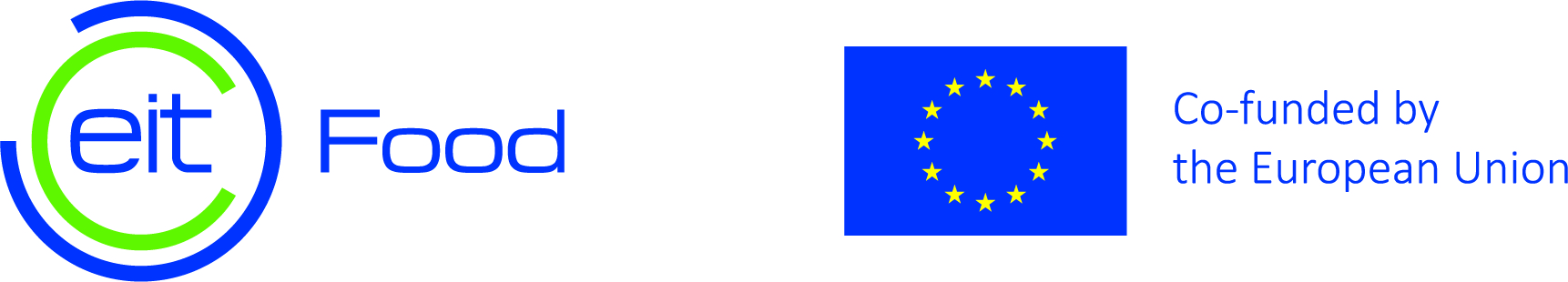 The EIT Food preferred Business Model Canvas includes 11 blocks
Below is our preferred Business Model Canvas modified from Osterwalder et al. , 2010.
Customer needs

The understanding of the customer needs is an essential component for the success of the business model.   What is the problem you are trying to solve? For which Customer Segment?
Technology Solutions

These describe the most important technologies for the functioning of the business model.
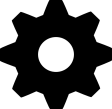 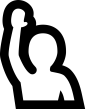 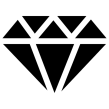 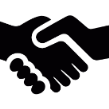 Customer Relationships
The Customer Relationships Building Block
describes the types of relationships a company
establishes with specific Customer Segments
Key Activities

The Key Activities 
Building Block describes the most important things a company must do to make its business model work.
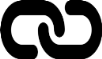 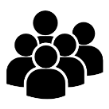 Value Proposition
The Value Propositions Building Block describes the bundle of products and services that create value for a specific Customer Segment. 
What value do we deliver to the customer and to the wider pan-European economy? Which one of our customer’s problems are we helping to solve? Which customer needs are we satisfying? What bundle of products and services are we offering to each Customer Segment?
Key Partnerships

The Key Partnerships Building Block describes
the network of suppliers and partners that make
the business model work. 
Who are our Key Partners? Who are our key suppliers?
Which Key Resources are we acquiring from partners?
Which Key Activities do partners perform?
Customer Segments

The Customer Segments Building Block defines the different groups of people or organizations an enterprise aims to reach and serve. 
For whom are we creating value? 
Who are our most important customers?
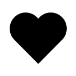 Channels
The Channels Building Block describes how a
company communicates with and reaches its
Customer Segments to deliver a Value Proposition
Key Resources
The Key Resources Building Block describes
the most important assets required to make a
business model work.
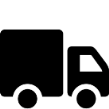 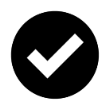 Cost Structure
The Cost Structure describes all costs incurred to
operate a business model. 
What are the most important costs inherent in our business
model? Which Key Resources are most expensive? Which Key Activities are most expensive?
Revenue Streams 
The Revenue Streams Building Block represents
the cash a company generates from each Customer
Segment (costs must be subtracted from revenues to
create earnings).
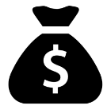 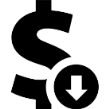 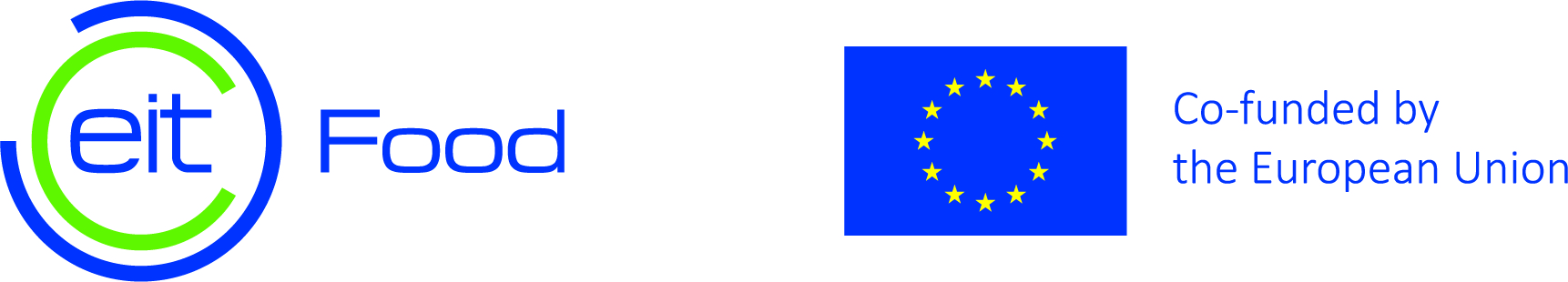 Proposal title: [insert the name of your proposal. This should be identical to the name in the Application Form]
Technology Solutions
Customer needs
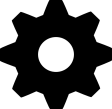 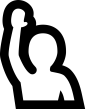 Key Activities
Customer Relationships
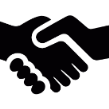 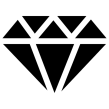 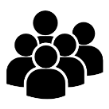 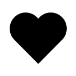 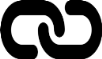 Value Proposition
Customer Segments
Key Partnerships
Channels
Key Resources
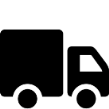 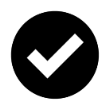 Cost Structure
Sources of Income
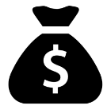 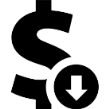 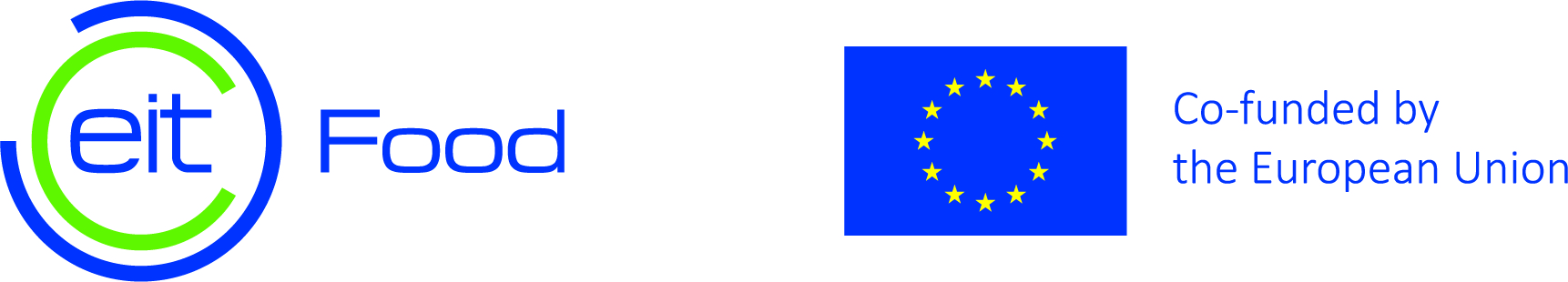 EIT Food Business Model Canvas modified from Osterwalder et al. , 2010.